성북구의회 제235회 정례회 구정질문목소영 (정릉2,3,4동 / 새정치민주연합)
성북구 마을 만들기 사업
                 4년 차, 평가와 제안
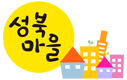 2015. 6. 26(금)
2015, 성북구 마을만들기 사업의 전환
“참여에서 자치로!”
구청조직
   - 사회적경제과 마을사업팀 / 기획예산과 주민참여팀
   -> 마을담당관(마을기획팀/사업팀/미디어팀/주민참여팀)

중간지원조직
   - 마을만들기지원센터 / 사회적경제지원단
   -> 마을사회적경제센터

주민접촉
   - 마을관련 부서, 센터를 통해 주민과 만나는 방식에서
   -> 동마을복지센터로 전환됨에 따라 동단위 밀착 접촉
성북구 마을사업 “빛”과 그림자
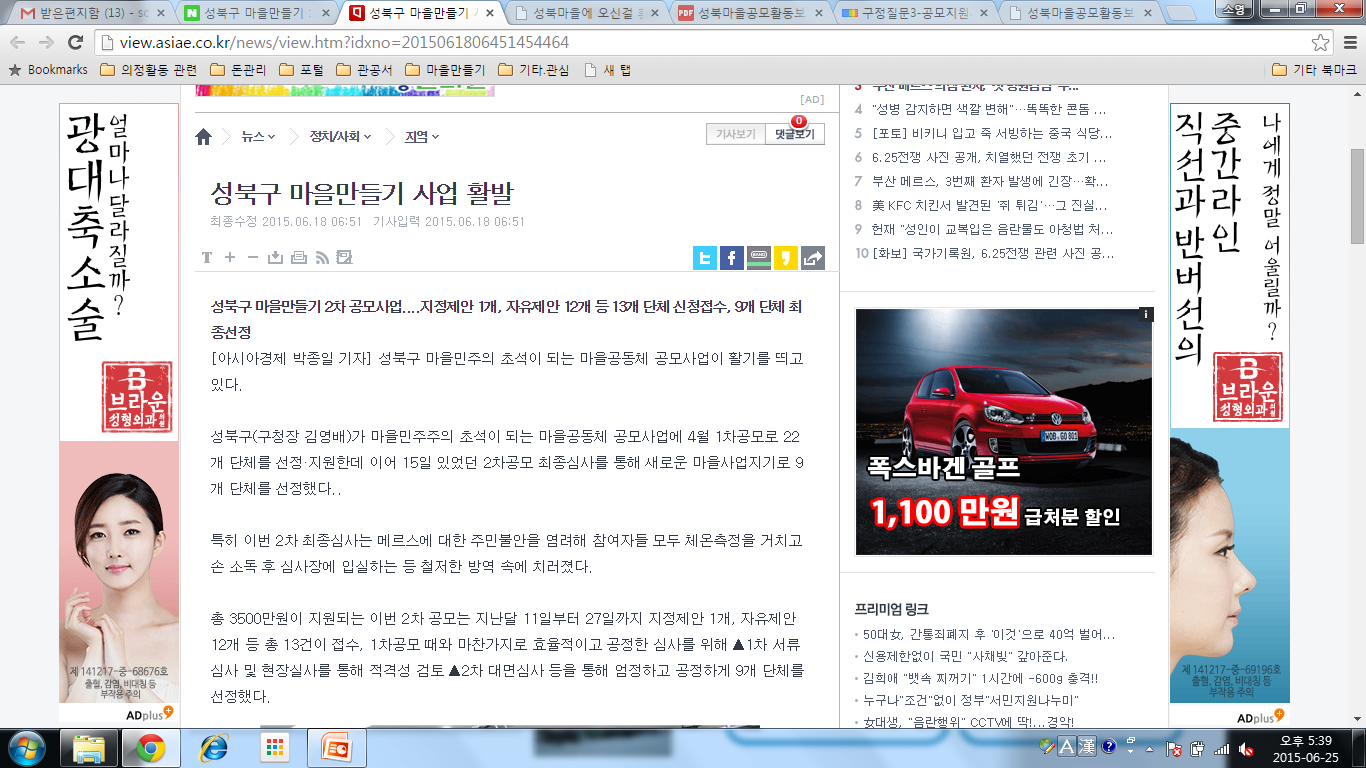 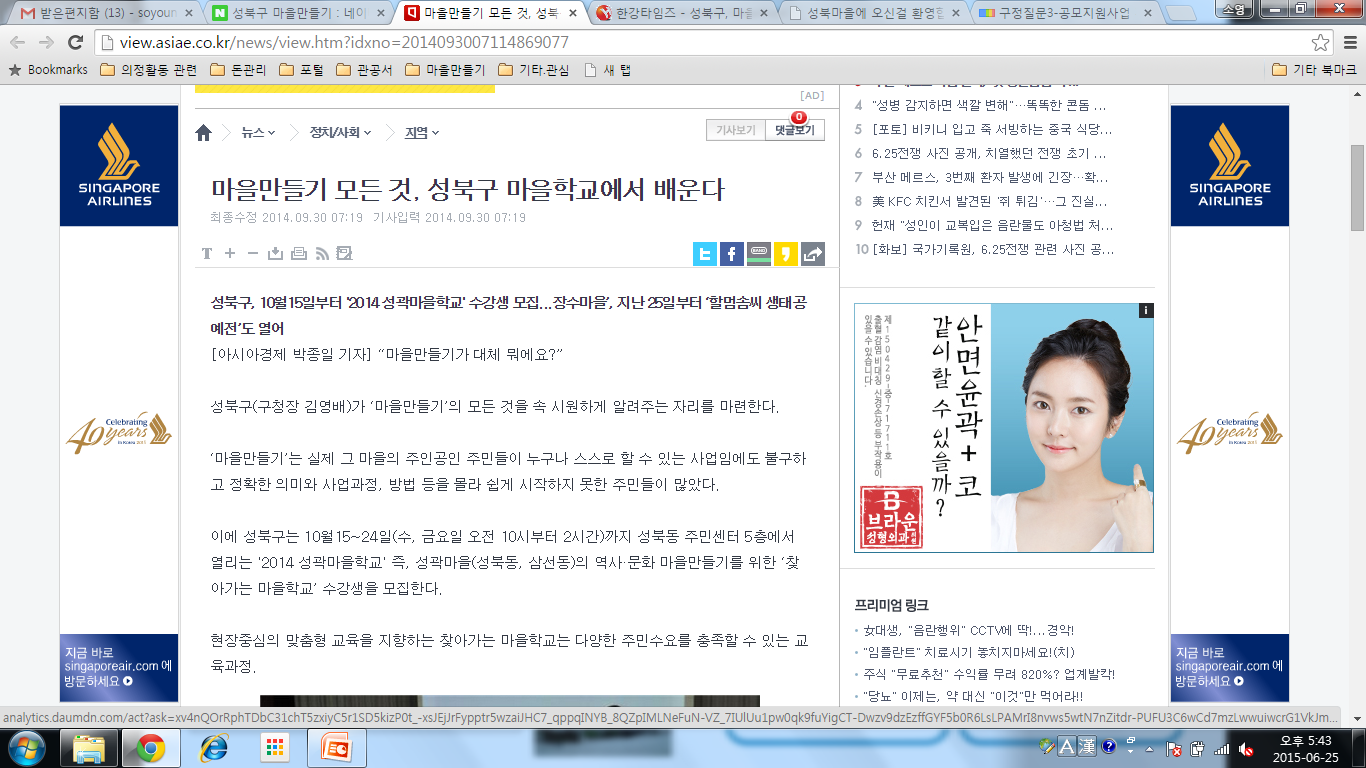 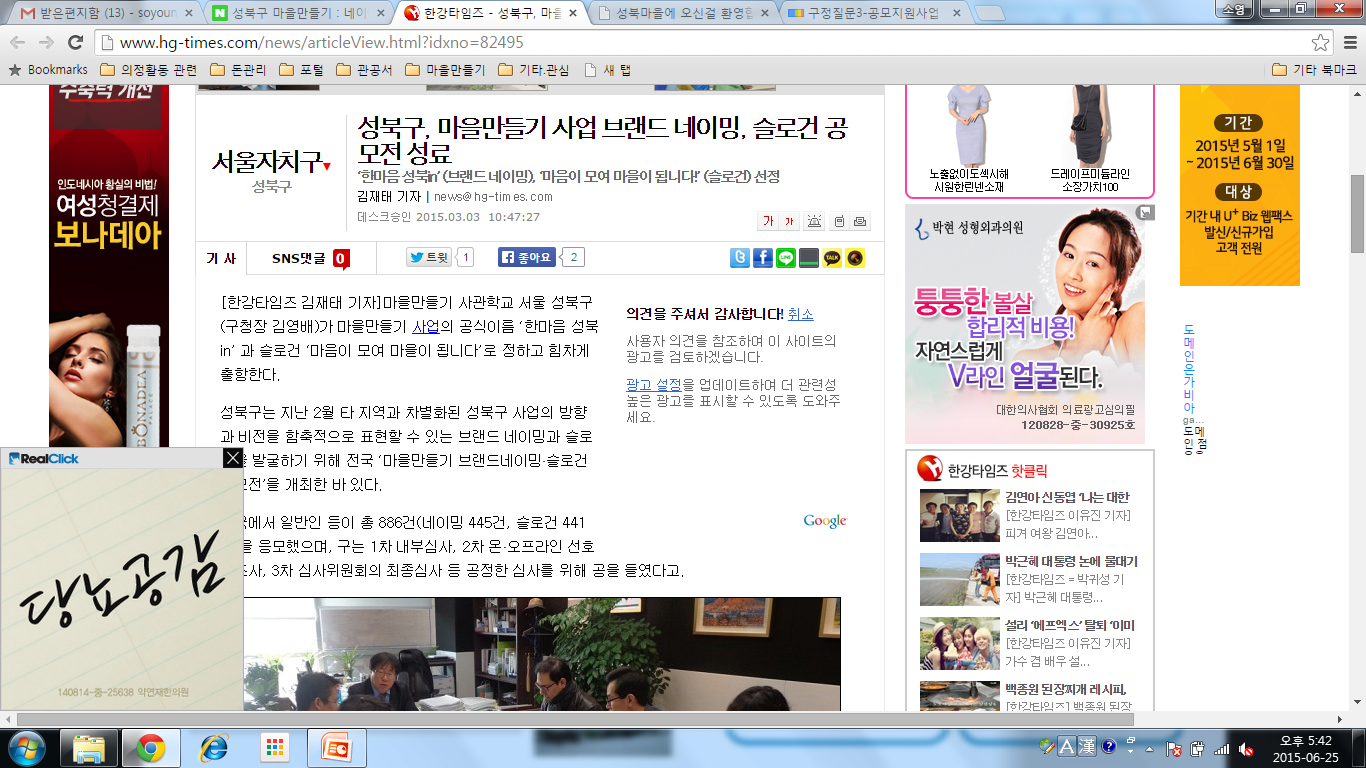 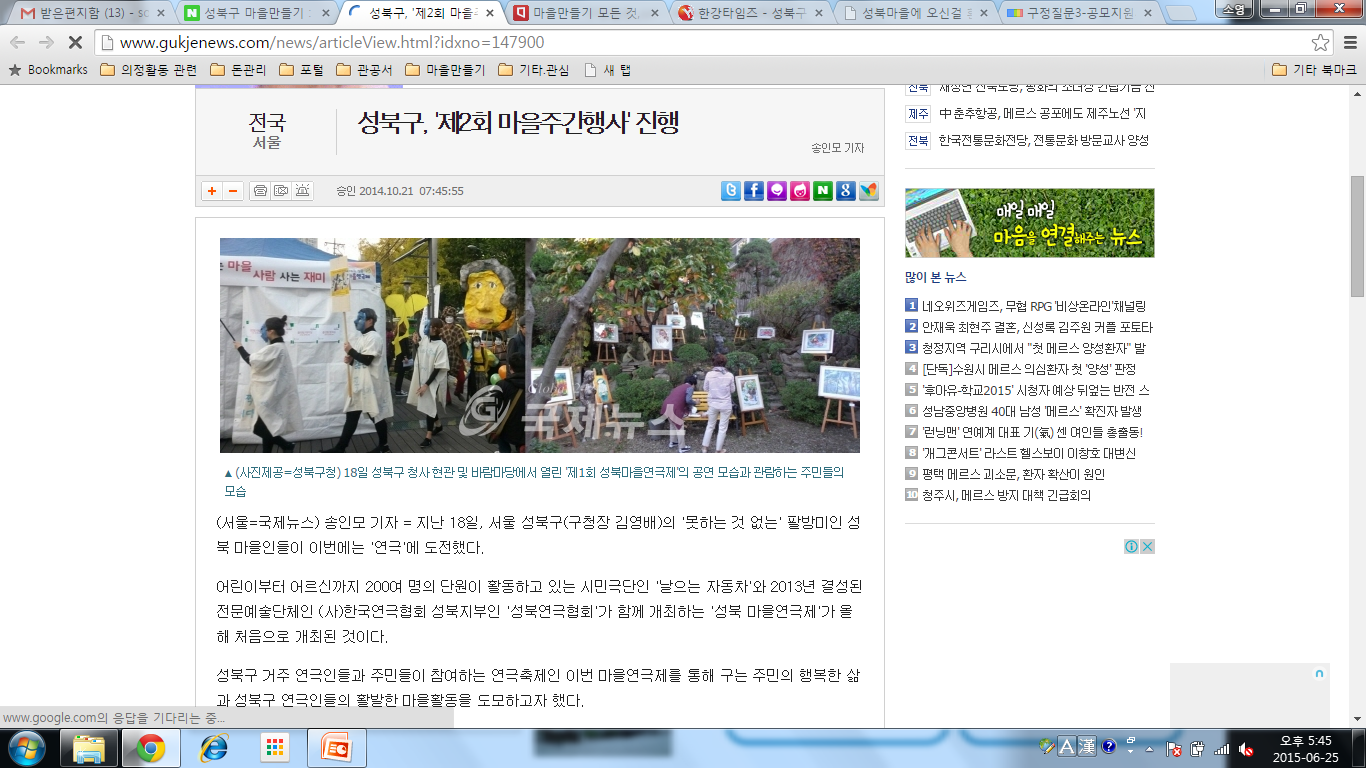 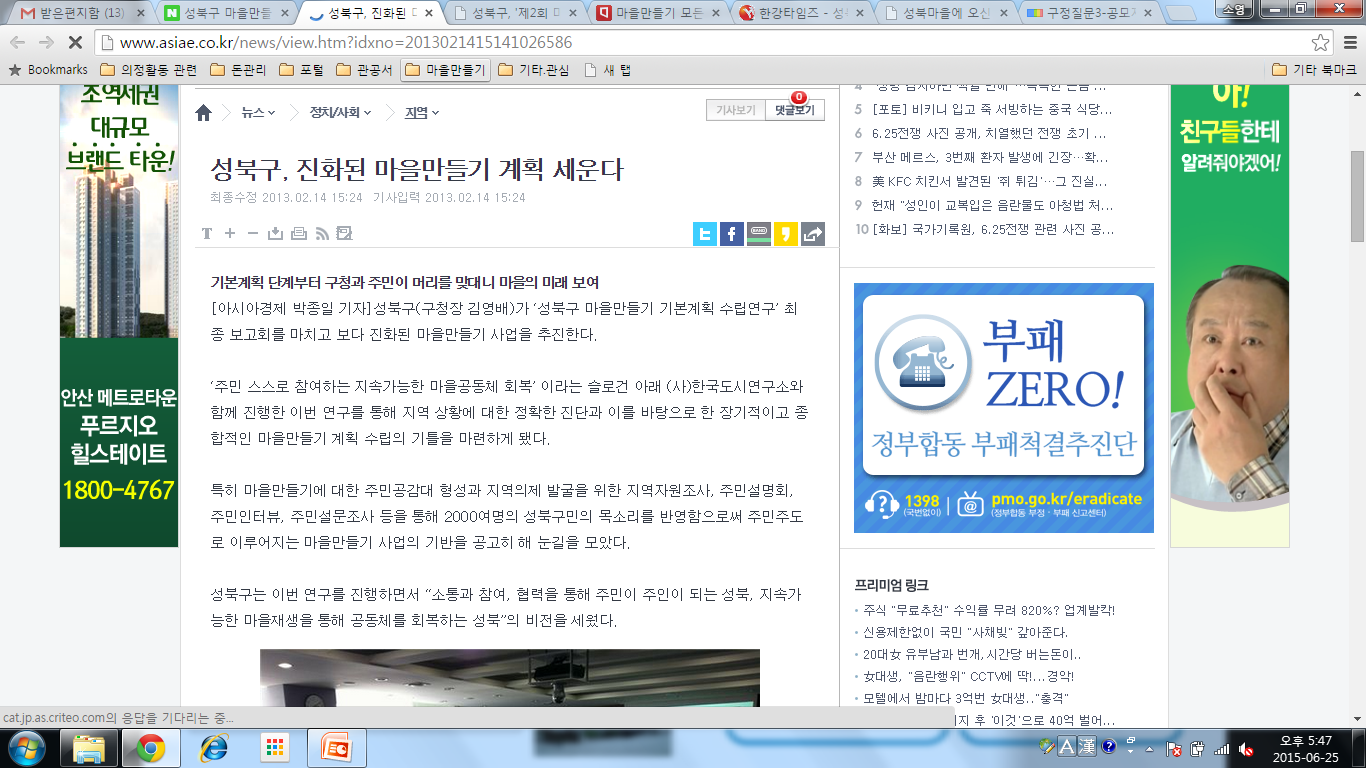 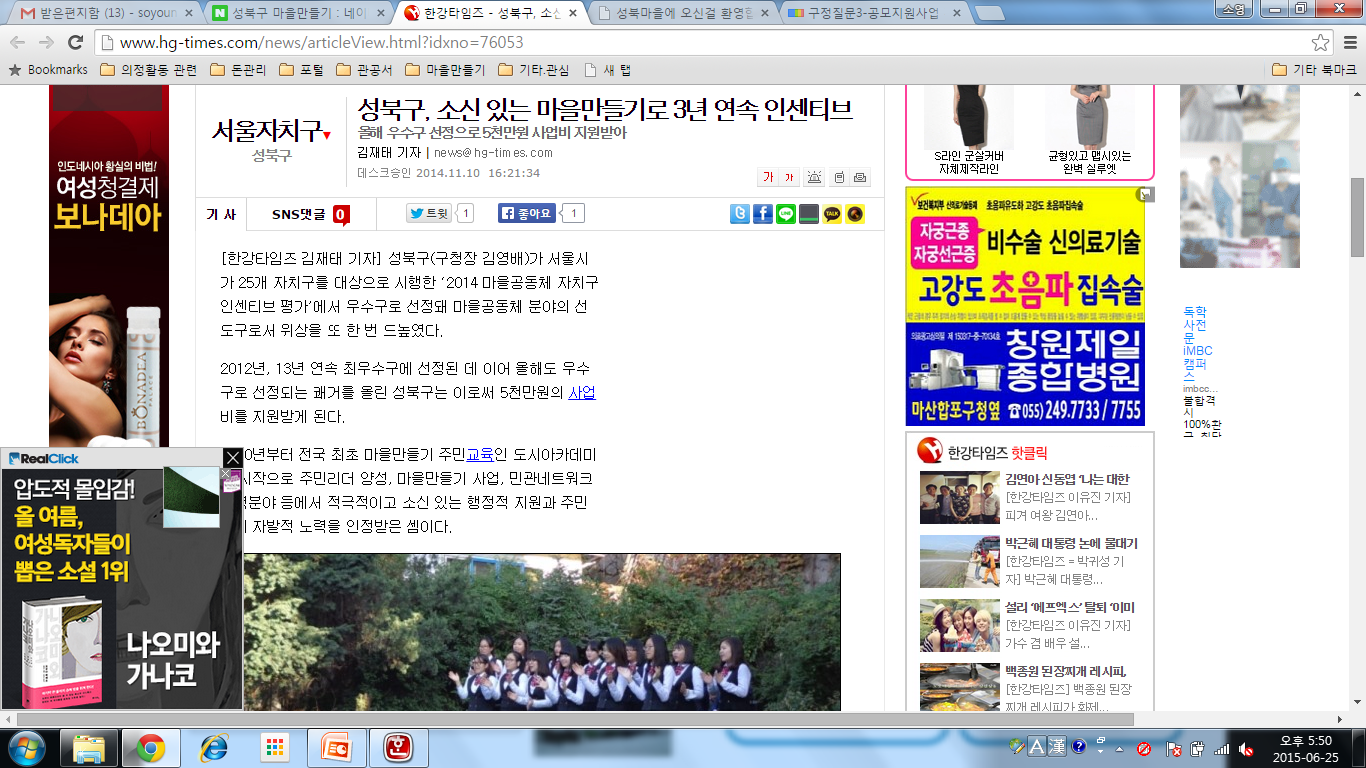 성북구 마을사업 “빛”과 그림자
주민이 이것만 하는 것도 아니고, 
공모사업 돈 받고 싶으면, 
일주일에 3일을 구청으로 와서 
교육받고, 협약하고 해야 한다는데, 참.
다양한 주민이 참여해야 한다면서, 면접, 교육, 모임 등이 모두 낮에 이루어지니, 직장 다니는 사람은 마을사업에서 제외되어 버리는 거죠.
권위적인 행정!
행정편의주의!
지역에서 마을사업 하는 사람들이 모이는 모임이 있다던데, 저희 단체는 그 모임에 같이 하자는 말을 전혀 못 들어봤어요.
친한 자기들끼리만 모이는 거 아니에요?
공무원들이 더 모르는 것 같아요.  마을사업 하면서, 구청 여러 부서의 협조를 구할 일들이 종종 생기는데, 형식적이에요.
공무원 공감대 X !
여전히 자기들끼리!
우리 동네는 마을마을만들기 사업이 거의 없어요. 맨날 
하는 데만 하는 것 같고.
서류 작성하면서, 금액 옆에 ‘원’을 안 썼다고, 다시 제출하라는 건 대체 주민을
뭘로 보는 겁니까?
과도한 행정절차!
집중과 소외!
연차별 변화에 대한 평가 필요
- 마을활동에 대한 취지와 의미를 공감하는 주민조직이 탄탄해졌는지,
 마을활동에 참여하는 주민이 보다 폭넓어졌는지,
 사회적경제로 활동을 확장하기에 마을공동체는 준비가 되었는지.
길음 소리마을 사례
사업내용
주민공동체 활성화 거점공간 마련을 위한 커뮤니티 센터 건립
가로환경개선을 위한 노후관로개량 및 도로포장, CCTV 등 설치

 추진경위
2011. 02 길음동 ‘서울휴먼타운 시범사업구역’ 선정
2012. 07 길음 재정비촉진계획 결정
2012. 12 주민 커뮤니티센터 건립 및 가로환경개선 공사 착공
2013. 03 운영위원회 구성
2013. 08 보안, 방범용 CCTV 설치 완료
2013. 11 주민커뮤니티센터 공사 완료
2013.11 소리마을 사회적협동조합 설립인가
2013.12 가로환경개선 공사 완료
2015. 05 리모델링 공사
대표적 주민참여-마을만들기 공모사업
선정 탈락된 단체, 공모 불참 단체와의 연계 및 지원 없어.
대표적 주민참여-마을만들기 공모사업
마을센터가 
주거재생사업 등집중했던 성북동, 삼선동, 정릉동, 길음동, 월곡동에 마을공모사업이 또한 집중
대표적 주민참여-마을만들기 공모사업
마을만들기지원센터 인력현황
   - 센터장 1명, 직원 3명
   - 공모사업을 전담하는 계약직라급 직원 1명 별도 파견
   - 공모사업 컨설팅 및 모니터링을 위한 마을활동가 2명 별도 채용

 사회적경제과 마을지원팀 인력현황
   - 팀장 1명, 직원 4명 

 주민을 직접, 다양하게 만나는 작업은, 주로 공모사업
   - 마을만들기지원센터의 사업 영역은
   - 주민지원사업(주거재생사업 중심), 교육사업, 네트워크사업, 조사연구사업

주민을 직접, 다양하게 만나는 기본에 얼마나 충실했나?
마을담당관, 마을사회적경제센터 마을팀의 지역방문 현황
    (마을팀 – 장위13구역, 길음1동/월곡2동/석관동 지역조사 관련, 삼선동,정릉3동 교육 관련)
지역자원조사 및 연구
주민조직 발굴 및 조직화 지원
부서간 연계 - 교육
마을만들기지원센터에 진행하는 찾아가는 마을학교 외, 
마을 관점의 주민대상 교육 사업과의 연계

 도시아카데미
 찾아가는 마을학교
 공동주택아카데미
 통장 리더십 아카데미
 주민자치위원 리더십 아카데미
 협동조합 마을학교
 어린이 마을만들기 아카데미
 한옥아카데미
 도시농부학교
 인권학교
부서간 연계 - 사업
마을담당관에서 진행하는 공모사업 외, 
단체 또는 지역을 베이스로 한 주민지원 사업과의 연계

 주택관리과 – 공동주택커뮤니티활성화 공모사업
 자치행정과 – 20개동 자치회관 특색사업
 자치행정과 – 사회단체보조금 사업
 문화체육과 – 동마을축제 지원사업
 환경과 – 에너지자립마을 지원사업
 주거정비과 – 주거환경관리사업
 도시계획과 – 서울형 도시재생 사업
 도시디자인과 – 범죄예방 도시디자인 사업
 교육청소년과 – 청소년 휴카페 등 공간지원 사업
구청장님께 질문합니다.
첫째, 
마을담당관의 총괄 조정 및 관리 체계, 칸막이 행정을 해소하고 협업시스템을 마련하기 위한 계획이 있으십니까?

둘째,
여전히 배양기에 머물러 있다고 보는데 어떻게 생각하십니까? 이후 단계적 계획을 어떻게 세우고 계십니까?

셋째,
마을공모사업이 주민에게 자율성과 편리성을 주면서도 투명한 행정집행을 할 수 있도록 실행매뉴얼을 수정해야 한다고 보는데, 어떻게 생각하십니까?
구청장님께 질문합니다.
넷째,
공모사업의 평가 시스템이 과정 중심으로 바껴야 한다고 생각합니다. 이를 위한 인력체계 및 평가방식의 전환을 고려할 의사가 있으십니까?

다섯째, 
공모사업 참여 단체의 교육 이수는 필수요건으로 하고,
동마을복지센터와 연계한 20개동의 일상적 마을교육으로의 전환이 필요하다고 생각합니다. 주민마을교육의 구체적 계획과, 공무원 마을교육을 위한 계획이 있으십니까?
구청장님께 질문합니다.
여섯째,
그 지역에서 살아서 언제라도 함께 할 수 있는 진짜 마을활동가를 양성해야 합니다. 마을활동가 양성계획은 무엇입니까?

일곱째,
동마을복지센터를 포함해, 다양한 주민과 만날 수 있도록, 주민이 가능한 시간, 장소로 공무원 조직도 대응해야 한다고 생각합니다. 이에 대한 계획이 있으십니까?
구정질문을 마칩니다.
긴 호흡으로, 새로운 시도를 주도하며, 성북구 마을만들기 사업이 3년간 달려왔습니다. 그러나 여전히 마을만들기의 실천 성과는 지역에 축적되지 않고 시행착오는 계속 반복되는 상황입니다. 주민의 의식이 바뀌는 속도는 더딘 반면, 행정이 너무 앞서가는 상황이라고도 할 수 있을 것입니다. 더 많은 고민이 필요합니다. 

행정의 성과를 조급해하기보다, 마을공동체가 탄탄해질 때까지 같은 호흡으로 반 발자국만 앞서가는 것이 필요한 시기라는 당부의 말씀을 드리면서, 구정질문을 마치겠습니다. 감사합니다.